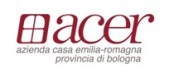 ORGANIZZAZIONE GRUPPO ACER
Bologna, 1 dicembre 2023
CdA e Prima Linea Acer Bologna
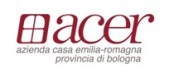 Acer Bologna – Direzione Generale
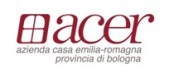 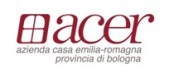 Organizzazione
Assistenza e consulenza legale;
Contenzioso extra-giudiziale;
Contenzioso giudiziale;
Atti esecutivi.
Ufficio Legale
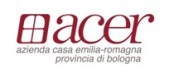 Organizzazione
comunicazione e social media;
Mediazione;
Piano di comunicazione.
Ufficio Comunicazione e mediazione
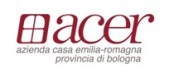 Organizzazione
Qualità & Privacy
Attività per la gestione ed il mantenimento della certificazione di Qualità ISO 9001
Attività di coordinamento interno per la gestione interna della privacy – opera in collaborazione con il DPO.
SERVIZIO AFFARI GENERALI
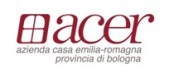 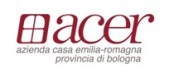 Organizzazione
Gestione dei Consigli di Amministrazione;
Gestione Appalti;
Gestione convenzioni e dei contratti in genere del gruppo;
Gestione alienazioni patrimoniali;
Ufficio Contratti e Organi Sociali
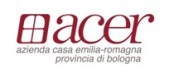 Organizzazione
Ufficio 
Servizi Interni
Gestione dei beni del funzionamento della sede (acquisti di funzionamento, pulizie parco auto, stamperia, logistica, ecc.);
Gestione del processo di protocollazione e archiviazione della documentazione in entrata e in uscita;
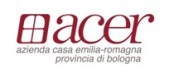 Organizzazione
Organizzazione;
Payroll;
Sistema di valutazione ed incentivazione; 
Formazione e sviluppo del personale;
Reclutamento;
Relazioni sindacali; 
Reportistica contabile e gestionale; 
Liquidazione emolumenti Amministratori e Organi Sociali;
Ufficio 
Risorse Umane
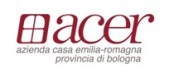 Organizzazione
Ufficio 
Tributi Assicurazioni
Contratti di assicurazione del Gruppo;
IMU, TASI e tributi minori;
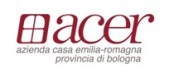 Organizzazione
Attività di segreteria Presidenza e Direzione Generale;
Segreteria di Presidenza e Direzione
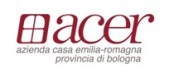 Organizzazione
Linee di sviluppo tecnologico del sistema informatico; 
Informatizzazione dei processi, dei sistemi di B.I. e datawarehouse; 
Reportistica Aziendale;
Portale; 
Sicurezza dei dati e dei sistemi; 
Analisi e sviluppo di nuove applicazioni e manutenzione evolutiva degli applicativi software; 
Convenzioni quadro (CONSIP – INTERCENT-ER).
Ufficio Servizi Informatici
SERVIZIO AMMINISTRATIVO
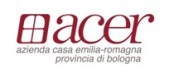 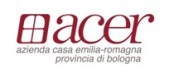 Organizzazione
Gestione fatture attive e passive per le aziende del Gruppo;
Tenuta della contabilità e dei relativi registri per le aziende del Gruppo;
Gestione incassi e pagamenti (tesoreria, banche, c/c postali);
Gestione adempimenti fiscali (IVA, imposte sul reddito, sostituti d’imposta, ecc.);
Predisposizione bilanci preventivi, preconsuntivi e d’esercizio delle aziende del Gruppo e bilancio consolidato;
Rendicontazione periodica gestione immobiliare Enti terzi, asseverazioni e bilanci consolidati per i Comuni;
Gestione amministrativa, contabile e finanziaria dell’attività edilizia, in raccordo con il Servizio Tecnico;
Programmazione, budgeting e forecast finanziario;
Piani finanziari e acquisizione e gestione mutui;
Reporting aziendale e analisi economiche.
Ufficio Contabilità, Bilancio e controllo di gestione
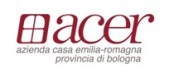 Organizzazione
Amministrazione condominiale di edifici a proprietà mista dove Acer è stato nominato amministratore;
Gestione dei condomini amministrati da terzi (amministrazioni esterne);
Gestione dei fabbricati a proprietà mista, in assenza di condomini formalmente costituiti (condomini di fatto); 
Gestione del processo di bollettazione mensile;
Gestione incassi e svalutazioni;
Gestione contratti utenze condomini di fatto e registrazione fatture;
Rendicontazione dei servizi (riscaldamento, energia, pulizia parti comuni, ecc.) e della manutenzione;
Gestione delle fatture relative all’acqua e caricamento in bolletta agli utenti;
Gestione amministrativa degli utenti usciti.
Ufficio Condomini e Bollettazione
SERVIZIO GESTIONE IMMOBILIARE
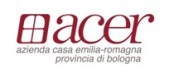 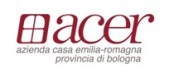 Organizzazione
Servizio casa Bologna & Casalecchio (rif. assegnazioni e cambi alloggi);
Bandi e raccolta domande erp ers;
Cambi e contratti erp non erp;
registro;
Consegne e ritiri.
Ufficio Assegnazioni, consegne e ritiri
(Città Metropolitana escl. Imola e suo circondario)
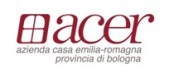 Organizzazione
Variazioni contrattuali ERP e non ERP;
Ospitalità;
Anagrafe (città metropolitana, inclusi Imola e circondario);
Canone (città metropolitana, inclusi Imola e circondario);
Decadenza supero redditi;
Controlli requisiti reddituali e patrimoniali;
Recupero morosità locazioni abitative attive; 
Controllo DSU (città metropolitana, inclusi Imola e circondario);
Servizio casa (rif. decadenze per reddito e proprietà)
Ufficio Anagrafe, controllo e morosità
(Città Metropolitana escl. Imola e suo circondario)
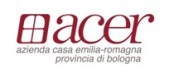 Organizzazione
Ufficio relazione con il pubblico;
Numero verde; 
Centralino;
Presidi;
Risposte utenza;
Agenda tecnici.
Ufficio 
Relazione con il Pubblico
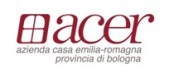 Organizzazione
Controllo segnalazioni/diffide;
Violazioni regolamento d’uso; 
Rimozione veicoli abbandonati aree in gestione;
Decadenze ospitalità scadute e inadempimenti regolamentari;
Provvedimenti per occupazioni abusive 
Provvedimenti per occupazione senza titolo;
Decadenze per abbandono alloggio, adibizione alloggio a scopi illeciti, cessione a terzi (sublocazioni), mutazione destinazioni d’usi;
Procedura accertamento eredi;
Ufficio 
Controllo rispetto del regolamento e d’uso degli alloggi
(Città Metropolitana escl. Imola e suo circondario)
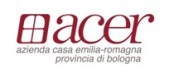 Organizzazione
Gestione attività amministrative inerenti la gestione degli alloggi di Imola e del circondario Imolese;
Rispetto regolamenti d’uso e disciplina (Imola e del circondario Imolese);
Gestione tecnica interventi manutentivi (Imola e del circondario Imolese).
Ufficio di Imola
SERVIZIO TECNICO
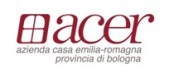 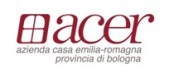 Organizzazione
Direzione lavori su tutti gli interventi del Servizio tecnico;
Attività di ripristino alloggi relativi al Comune di Bologna;
Coordinamento delle attività tecniche esternalizzate.
Ufficio Direzione Lavori
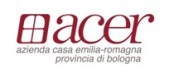 Organizzazione
Svolgimento delle progettazioni interne ed esterne;
Rapporti con la Soprintendenza ai BB.AA;
Presentazione e approvazione delle pratiche di progettazione prodromiche alla realizzazione di interventi edilizi per le Amministrazioni Comunali diverse;
Supervisione degli Atti Dirigenziali per approvazione delle pratiche di progettazione prodromiche alla realizzazione degli interventi edilizi del Comune Capoluogo;
Attività connesse alla gestione delle convenzioni per interventi specifici extra convenzioni generali.
Ufficio 
Programmazione e Progettazione
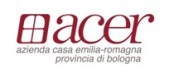 Organizzazione
Svolgimento dell’attività amministrativa del Servizio trasversale alle altre Aree Operative.
Ufficio 
Tecnico Amministrativo
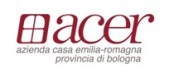 Organizzazione
Gestione delle pratiche relative alla progettazione, realizzazione e innovazione degli impianti tecnologici;
Gestione delle pratiche anti-incendio.
Ufficio 
di Staff
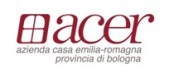 Organizzazione
Gestione delle pratiche patrimoniali.
Ufficio 
Patrimonio
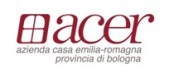 ACER PROMOS
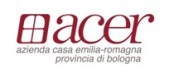 Organizzazione
Programmazione, coordinamento ed indirizzo delle attività di manutenzione ordinaria e straordinaria;
Ufficio Tecnico Operativo
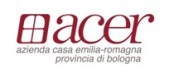 ACER SERVIZI
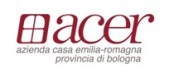 Organizzazione
Gestione amministrativa dei locali commerciali, cantine e autorimesse;
Gestione Operativa